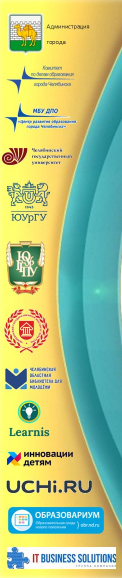 IV Всероссийский научно-практический форум «Современный ребенок – современный педагог – современный родитель: в условиях цифровой трансформации» 23–25 марта 2021 г.
Сервис Learnis 
для учителя-предметника
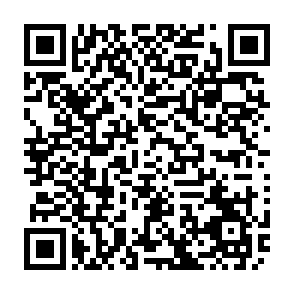 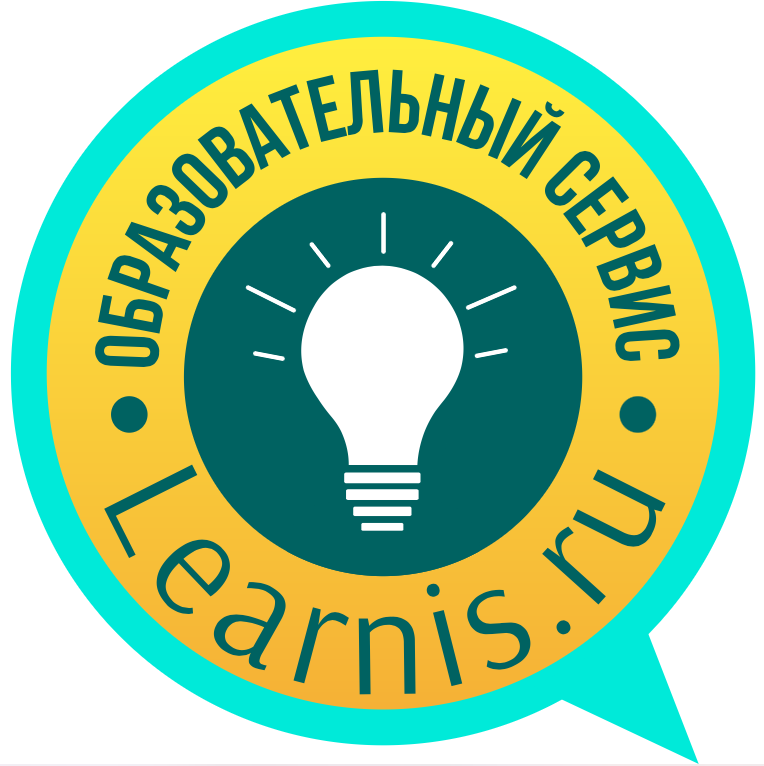 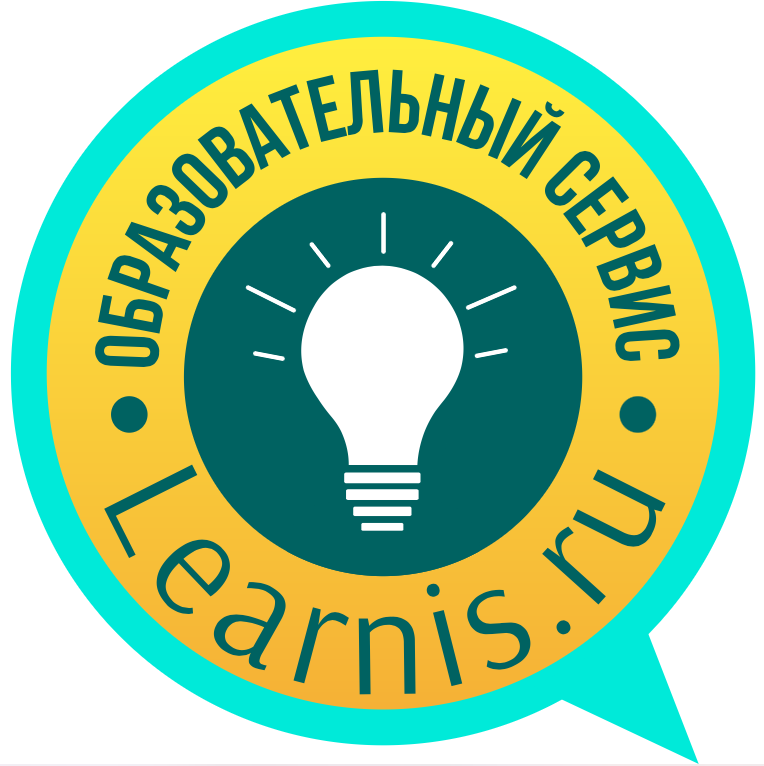 Разные форматы работы
Любое предметное содержание
Есть бесплатный тариф и премиум-доступ для педагогов и школ
Learnis
Интуитивно понятный интерфейс
Собирает стастистику прохождения учениками
Поддержка в официальном аккаунте сервиса в Instagram
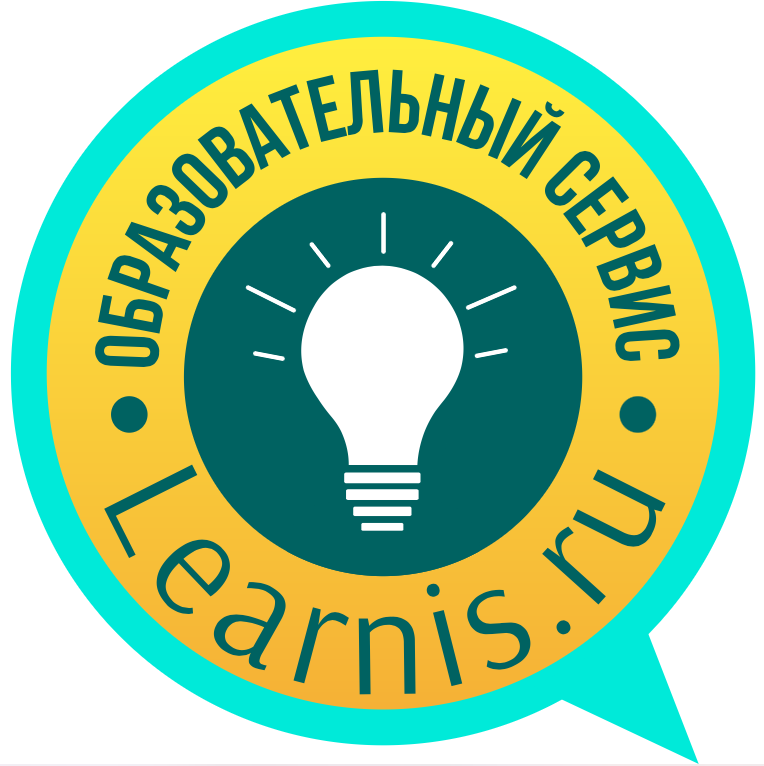 Веб-квесты «Выберись из комнаты»
Веб-сервис «Интерактивное видео»
Learnis
Терминологическая игра «Объясни мне»
Интеллектуальная игра «Твоя викторина»
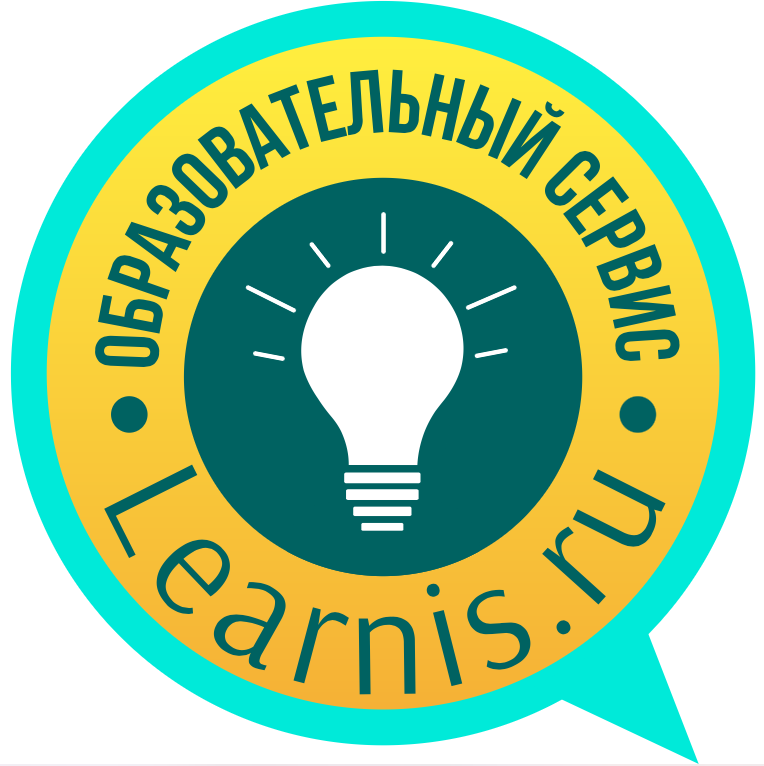 Материалы к уроку по теме «Политическая культура»
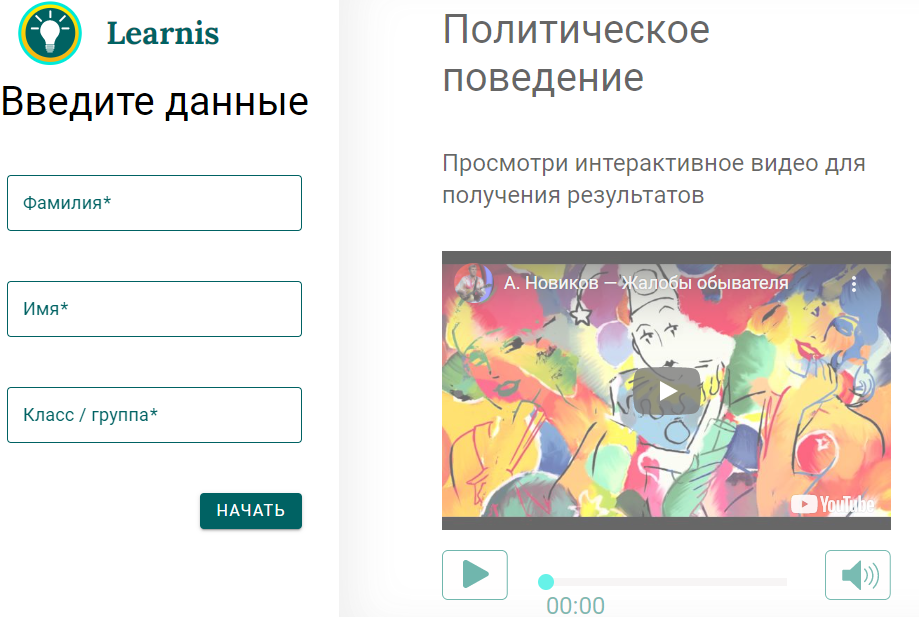 Учебник - теория. Первичное усвоение - задания в Google-Презентации
Литература - иллюстративный материал. Стихотворение Саши Чёрного «Жалобы обывателя». Интерактивное видео в Learnis: 7 заданий разного типа. Групповая работа в Jamboard (пример). 
Факты общественной жизни. Закрепление
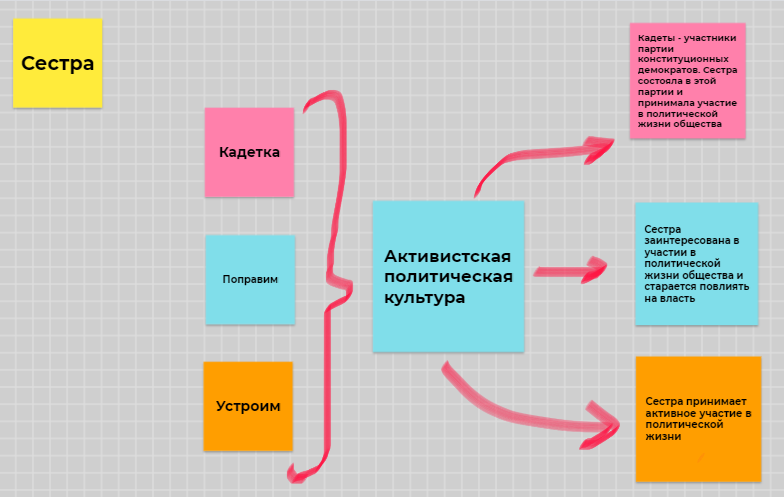 Итоговый квест по разделу «Сфера политики»
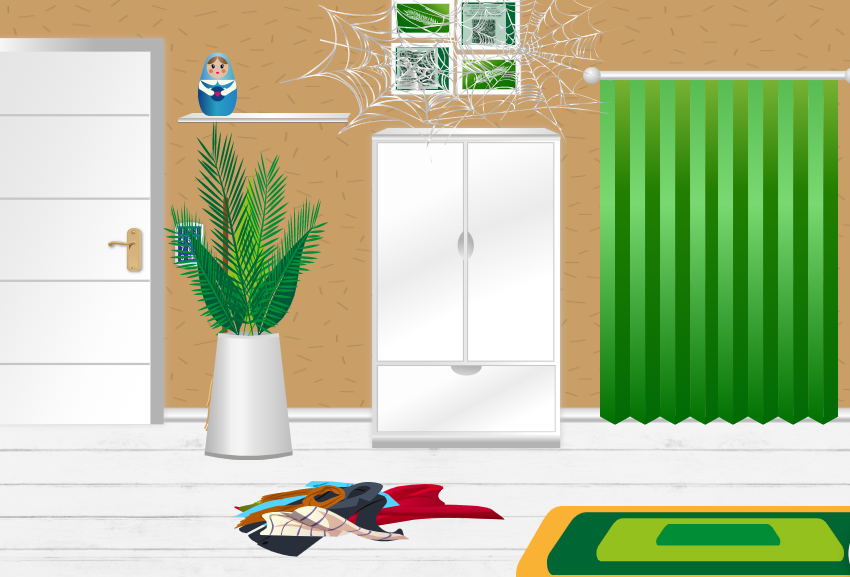 Учебный материал (сервисы kahoot, learningapps), знание основных терминов
Модели социальных ситуаций (Google-форма), умение применять знания для анализа конкретных ситуаций
Аудиофрагмент - извлечение информации из неадаптированного источника, перевод из одной формы в другую (пример 1, пример 2)
6 ЗАДАНИЙ. (ссылка на квест)
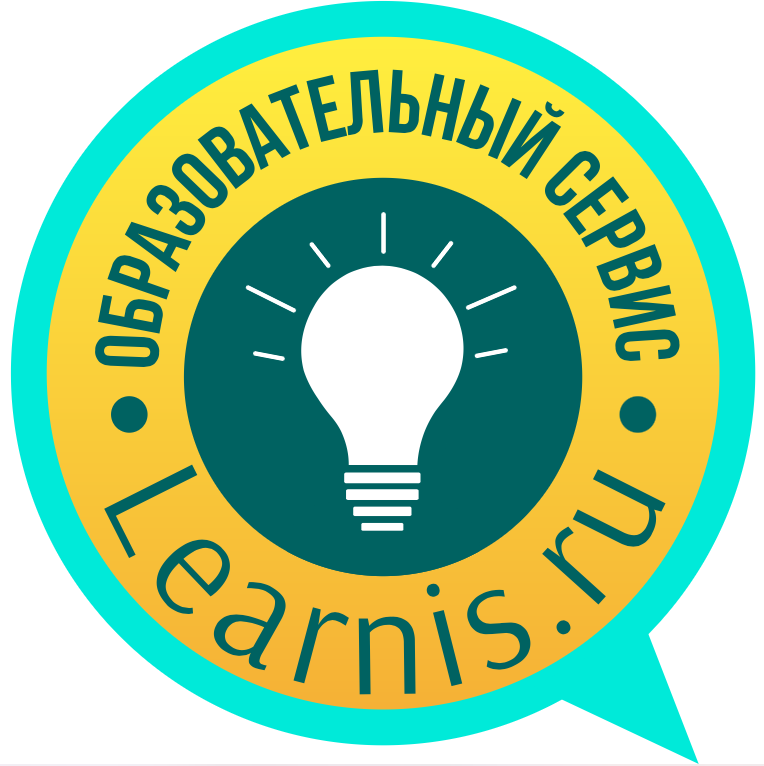 Квест «Новогодний» (ссылка)
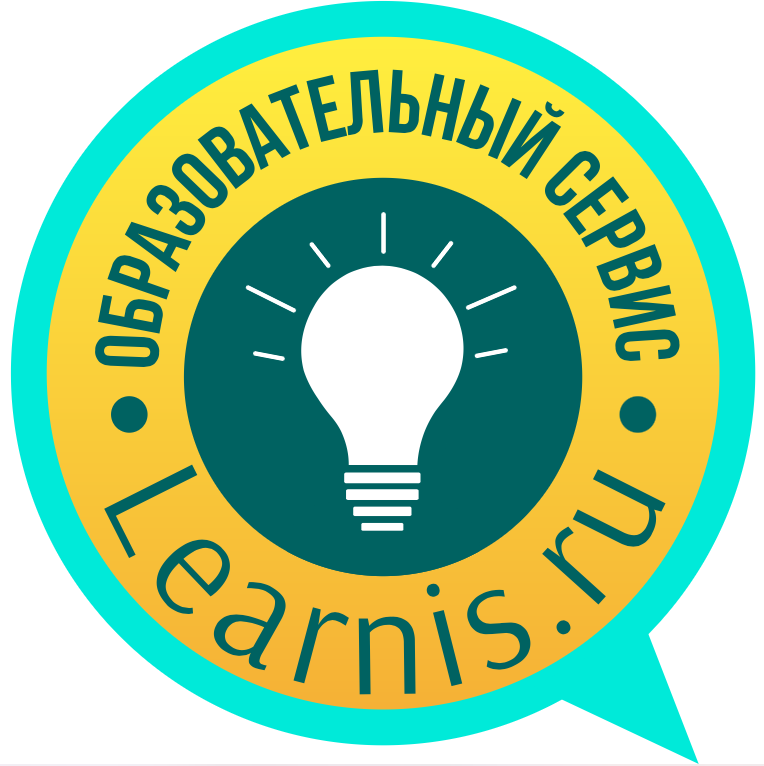 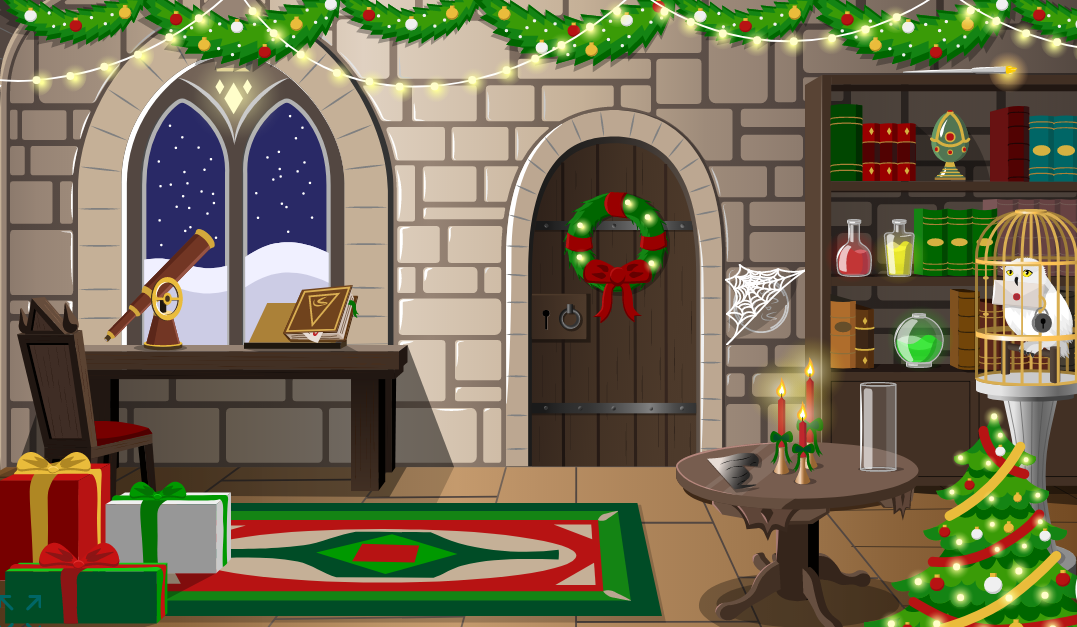 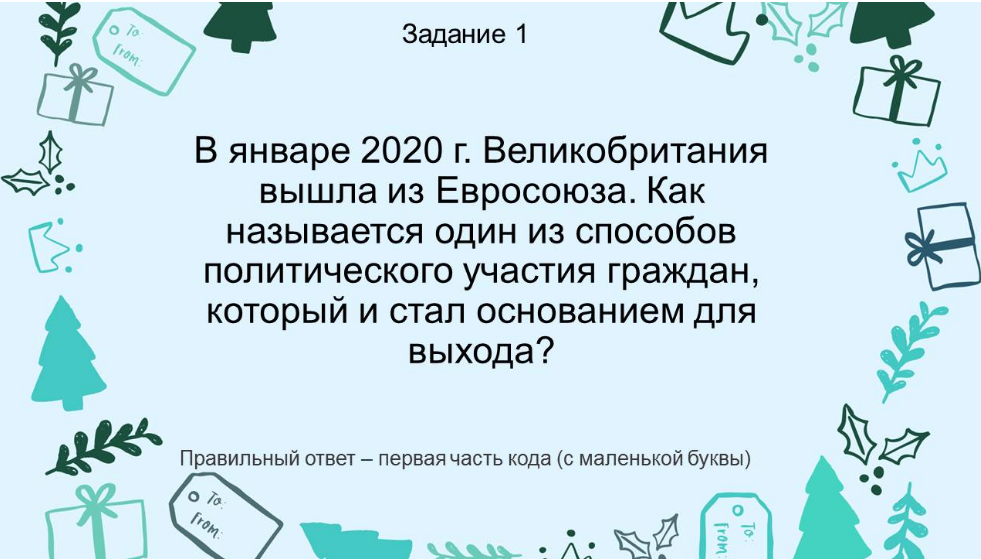 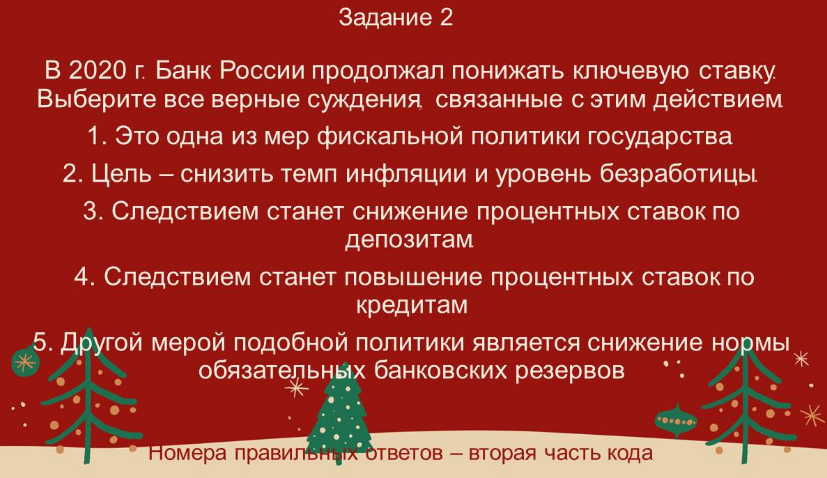 Квест «8 марта» (ссылка)
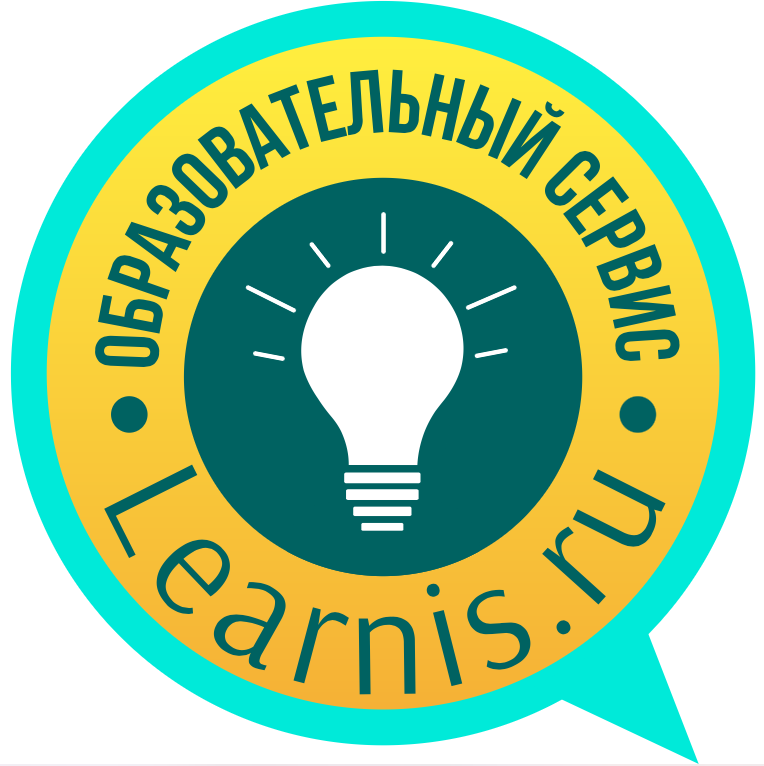 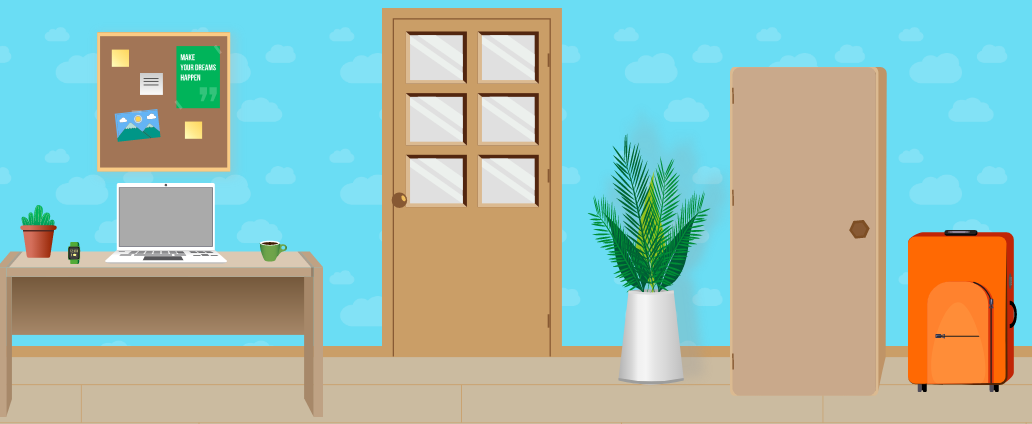 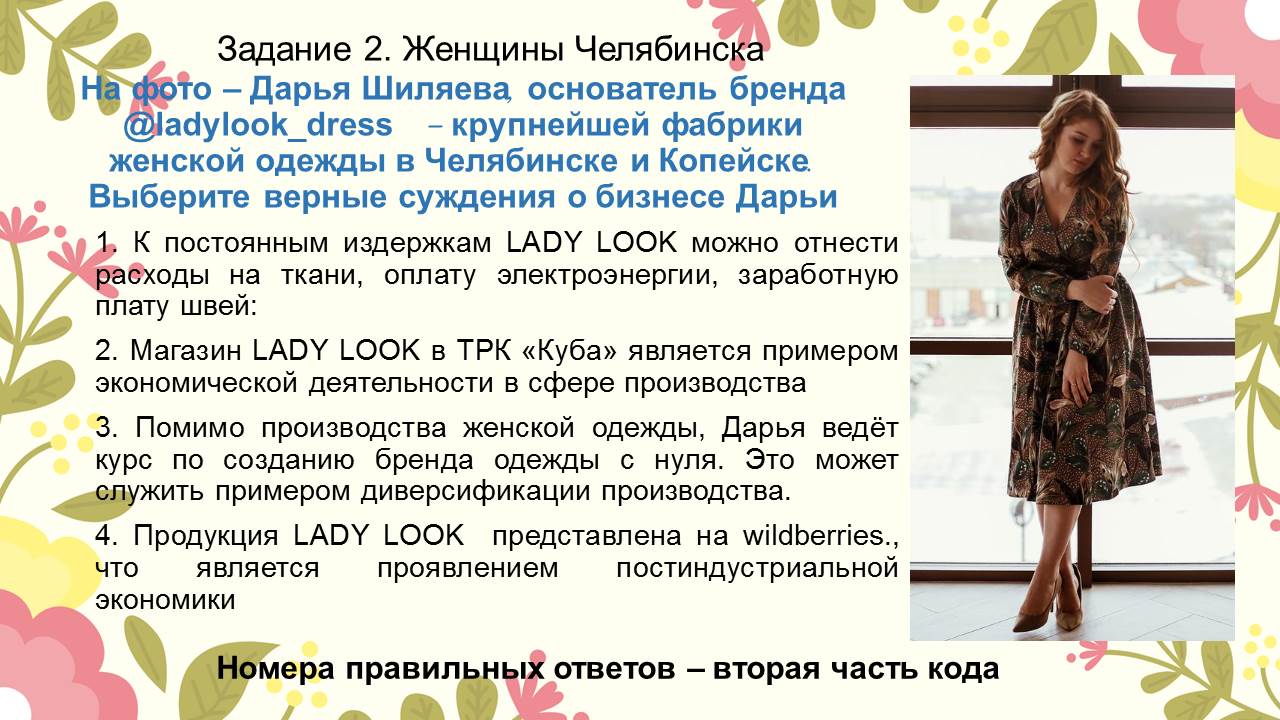 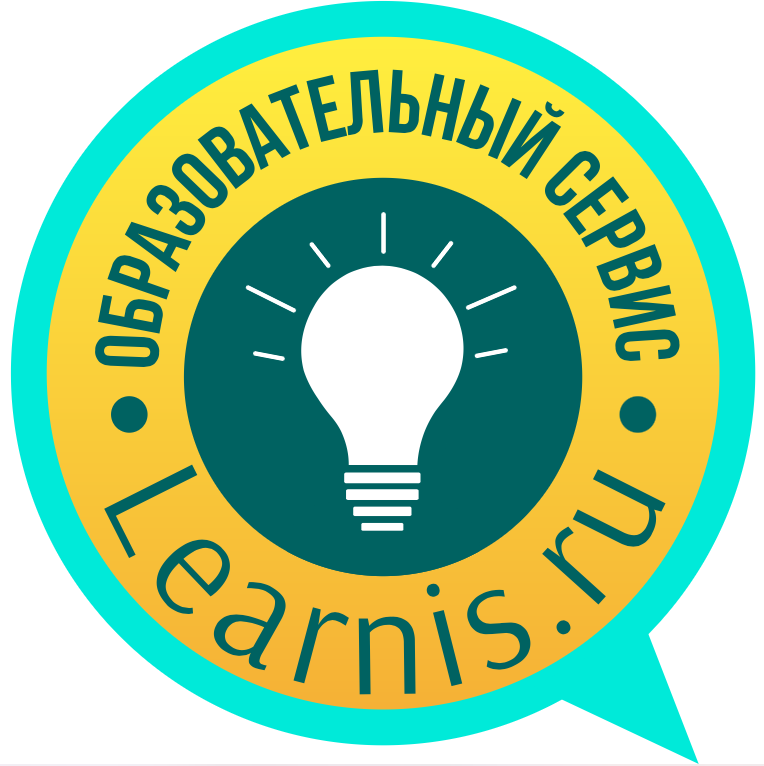 Квест «Happy Halloween!» (ссылка)
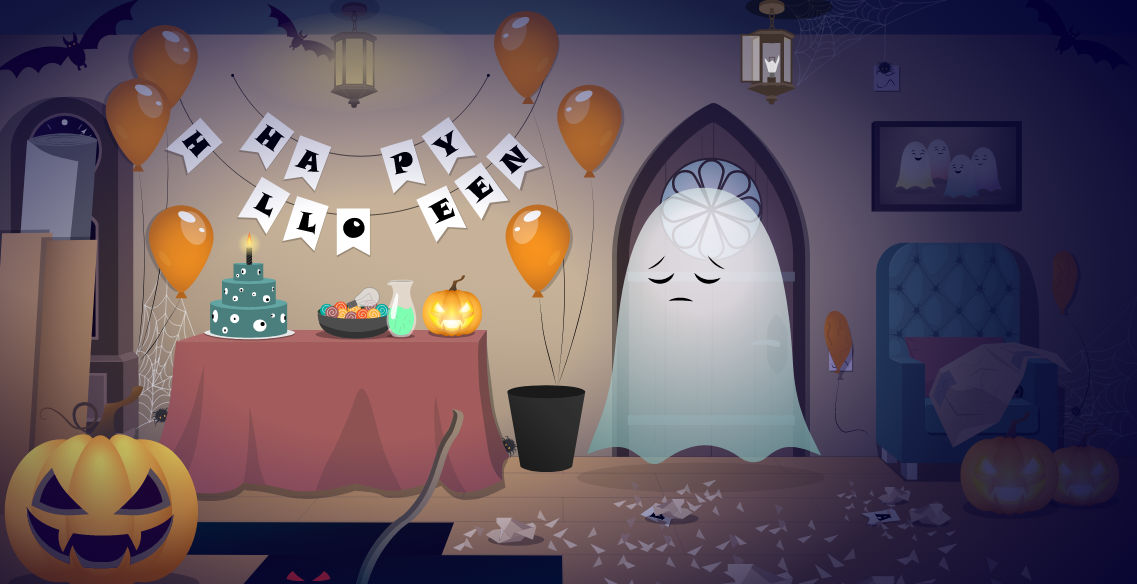 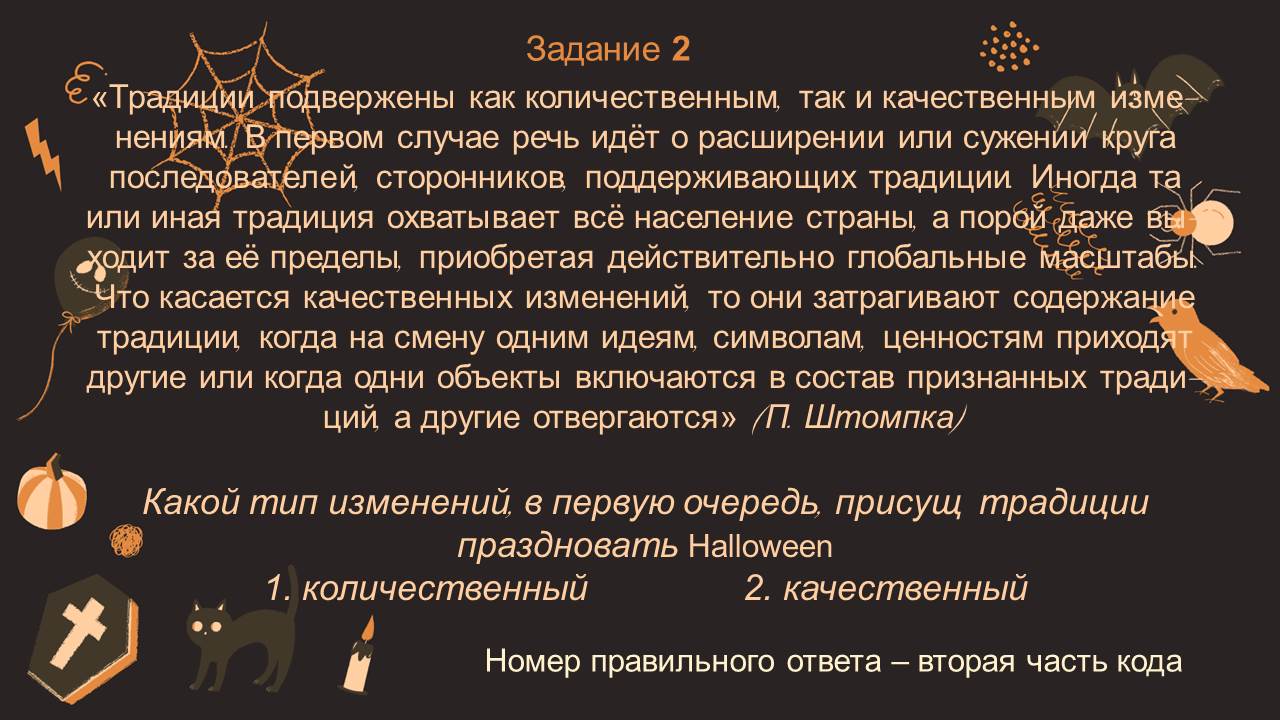 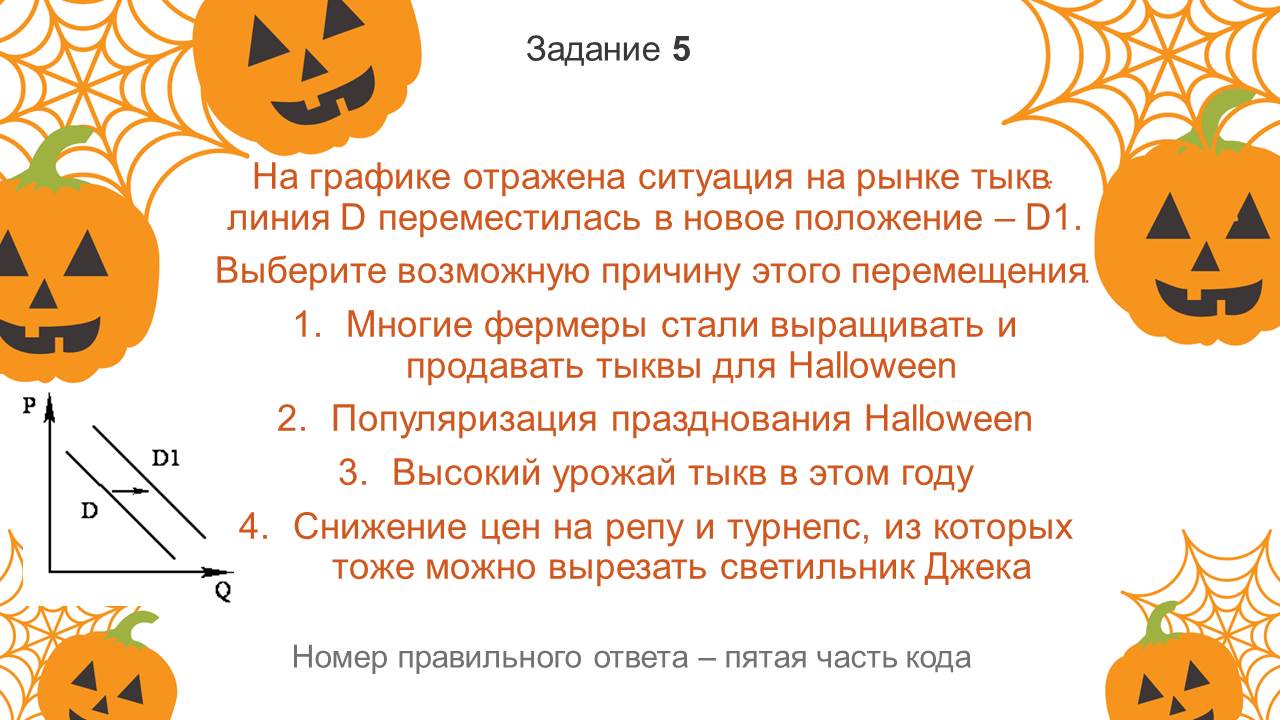 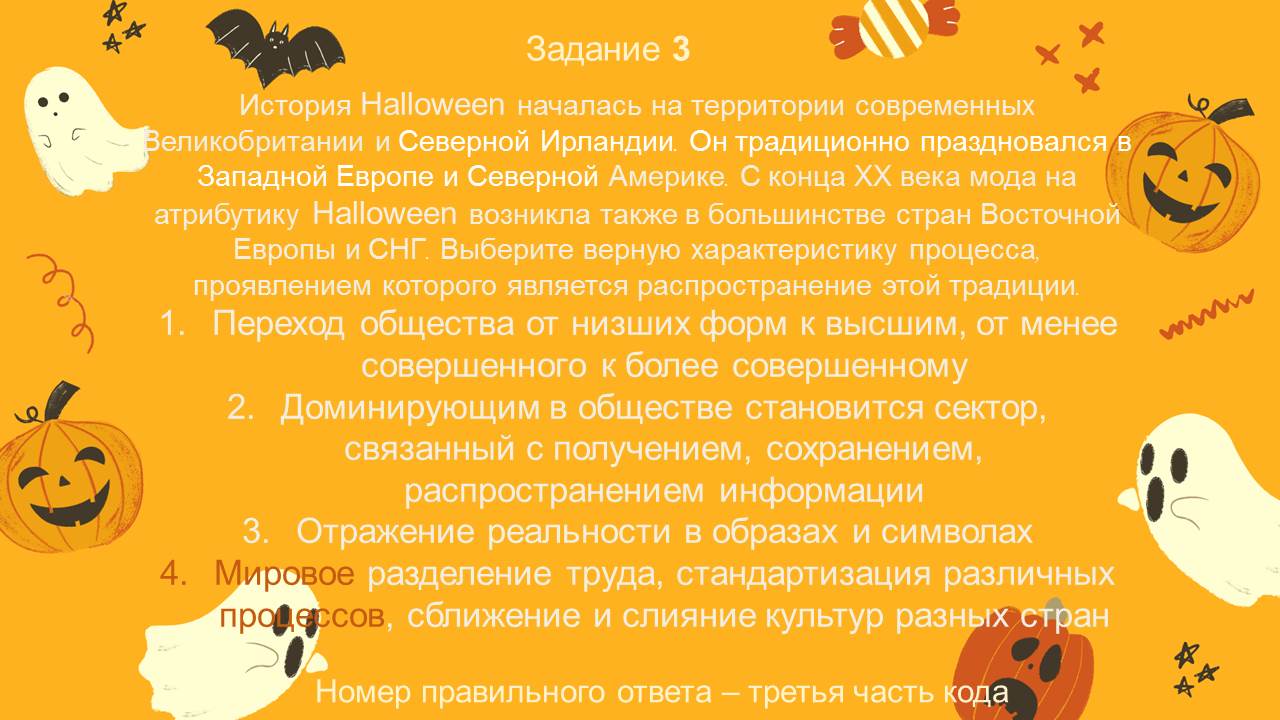 Сонина Мария Николаевна
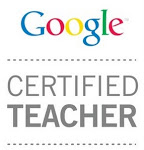 МАОУ “Гимназия №23 г. Челябинска”
sonina@gymnasia23.ru
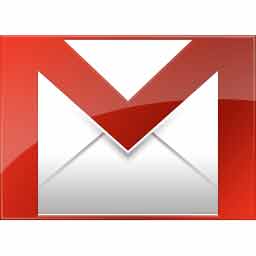 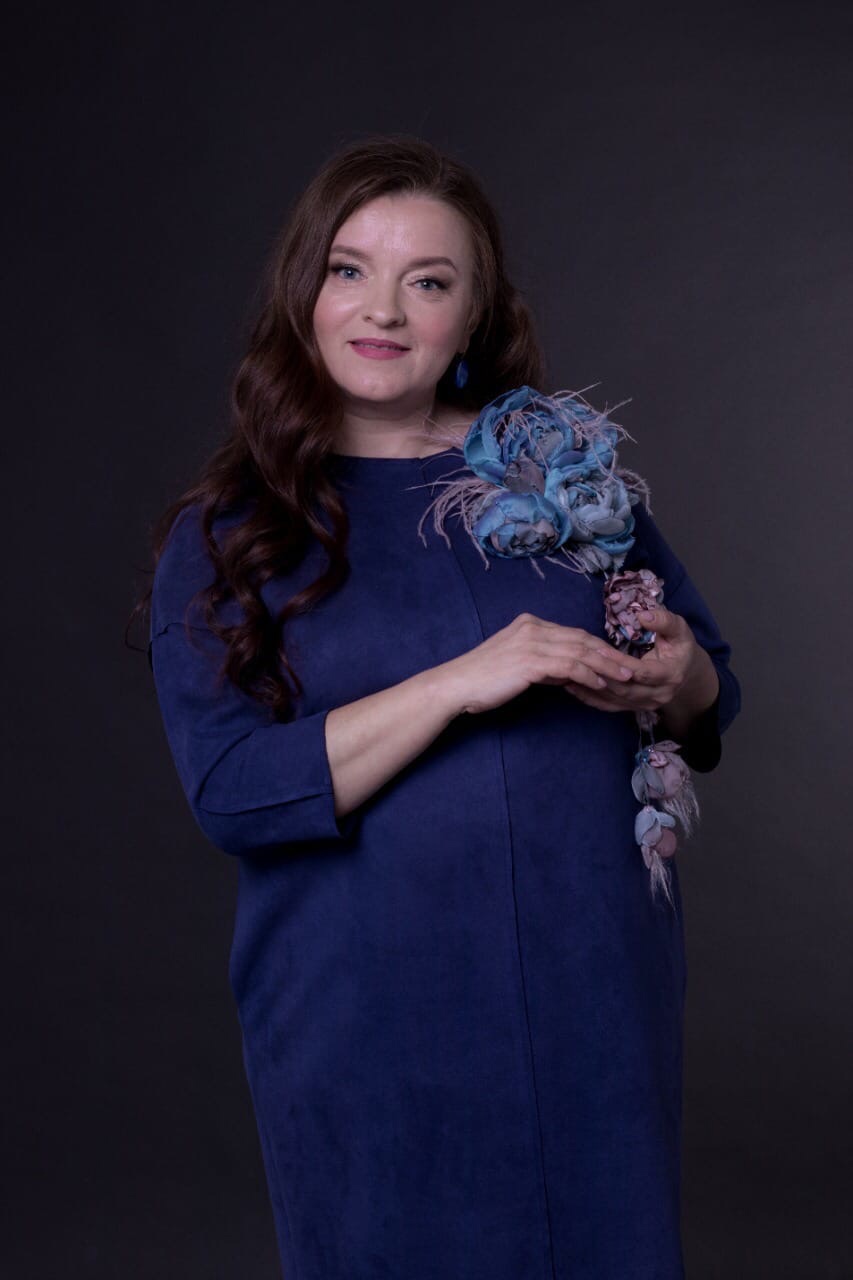 Facebook
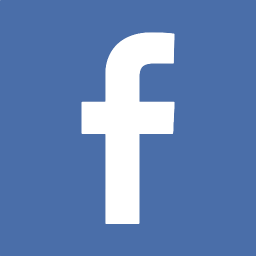 Учитель обществознания и экономики 
высшей категории, 
Почётный работник общего образования РФ
Instagram
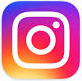